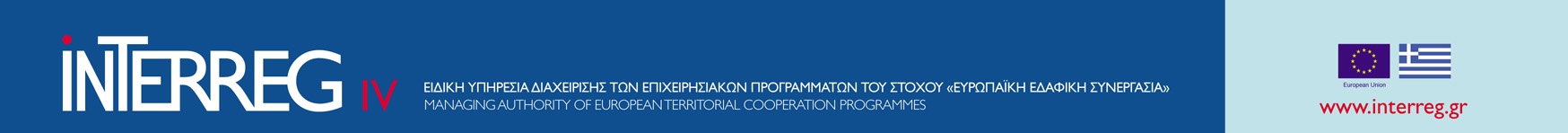 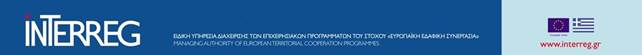 ΣΕΜΙΝΑΡΙΟ ΕΠΑΛΗΘΕΥΤΩΝ
Θεσσαλονίκη 28 Μαρτίου, 2019
Αθήνα 2 Απριλίου, 2019

4ος κύκλος
1
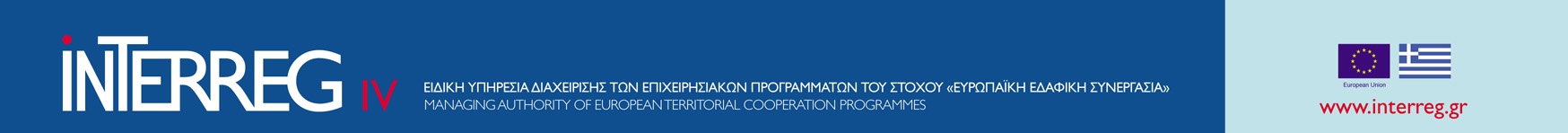 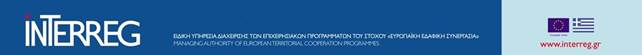 ΠΡΟΓΡΑΜΜΑΤΑ ΣΥΝΕΡΓΑΣΙΑΣ
INTERREG V-A GREECE - BULGARIA 2014-2020
INTERREG V-A GREECE - ITALY 2014-2020
INTERREG V-A GREECE - CYPRUS 2014-2020
ΙΡΑ CBC GREECE - ALBANIA 2014-2020
ΙΡΑ CBC GREECE – FYROM 2014-2020
TRANSNATIONAL BALKAN – MEDITERRANEAN 2014-2020
2
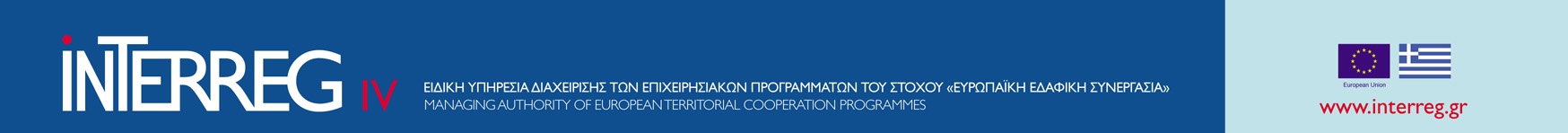 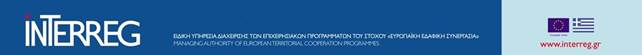 1. INTERREG V-A GREECE - BULGARIA 2014-2020
Priority Axes
3
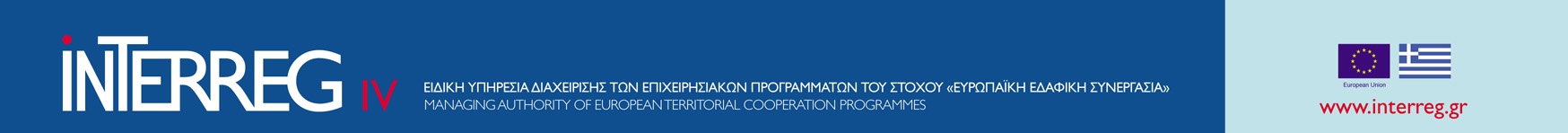 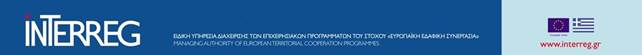 2. INTERREG V-A GREECE - ITALY 2014-2020
Priority Axes
4
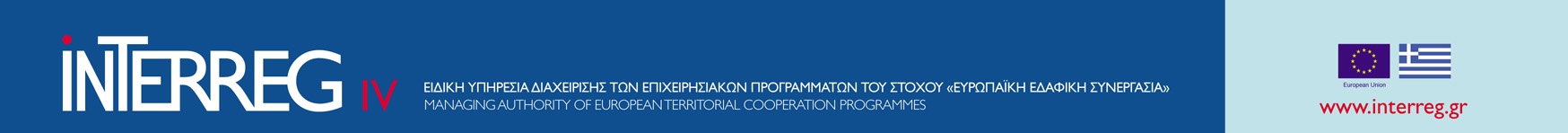 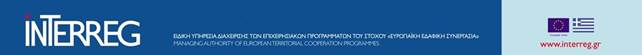 3. INTERREG V-A GREECE - CYPRUS 2014-2020
5
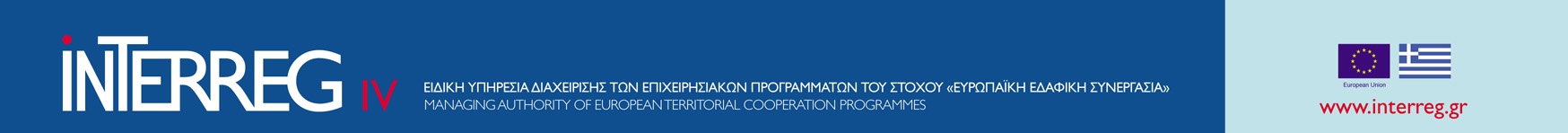 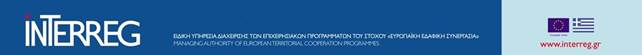 4. ΙΡΑ CBC GREECE - ALBANIA 2014-2020
Priority Axes
6
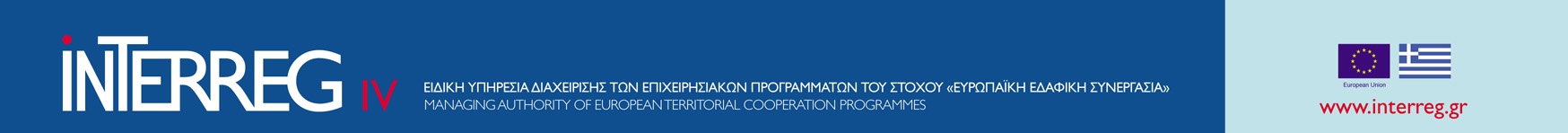 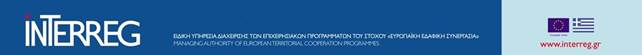 5. ΙΡΑ CBC GREECE - FYROM 2014-2020
Priority Axes
7
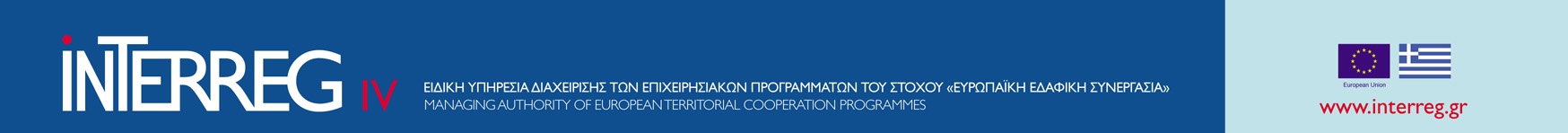 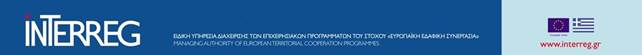 6. TRANSNATIONAL BALKAN – MEDITERRANEAN 2014-2020
Priority Axes
8
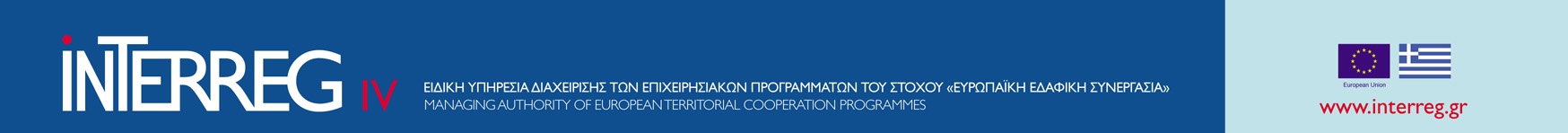 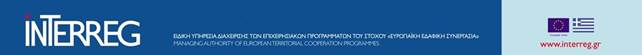 PROJECTS
Number of Greek Beneficiaries:  624
	GR-AL:		122
	GR-BG: 	130
	GR-CY:	 86
	GR-FYROM:	105
	GR-IT:		 96
	BALKAN: 	 84
9
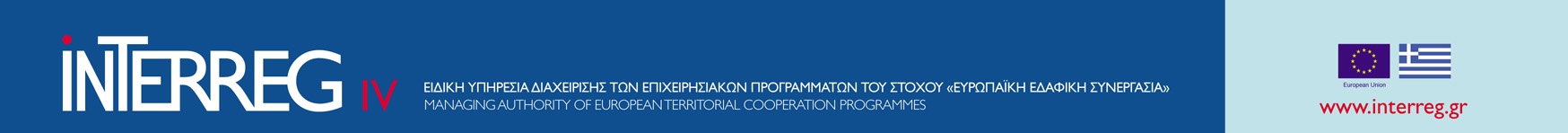 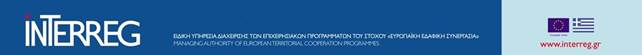 UNIT C “FIRST LEVEL CONTROL”
MANAGING AUTHORITY OF EUROPEAN TERRITORIAL COOPERATION PROGRAMMES

Tel: +30 2310 469 600, 469 620,  469 614, 469 622
Fax:+30 2310 469 602
e-mails: kxristodoulou@mou.gr, dkaravatos@mou.gr,  tsalonidis@mou.gr
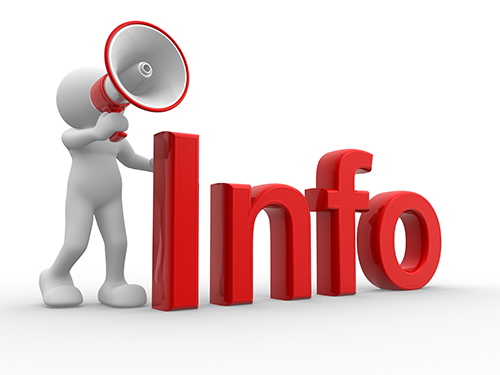 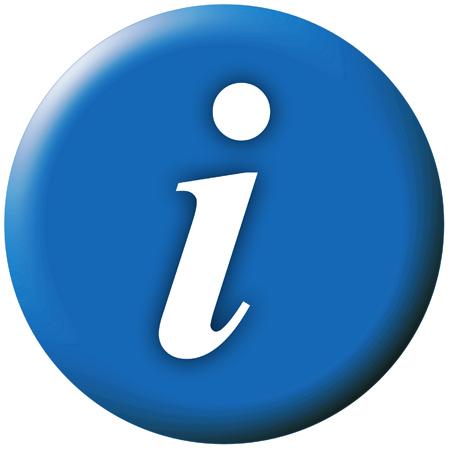 10